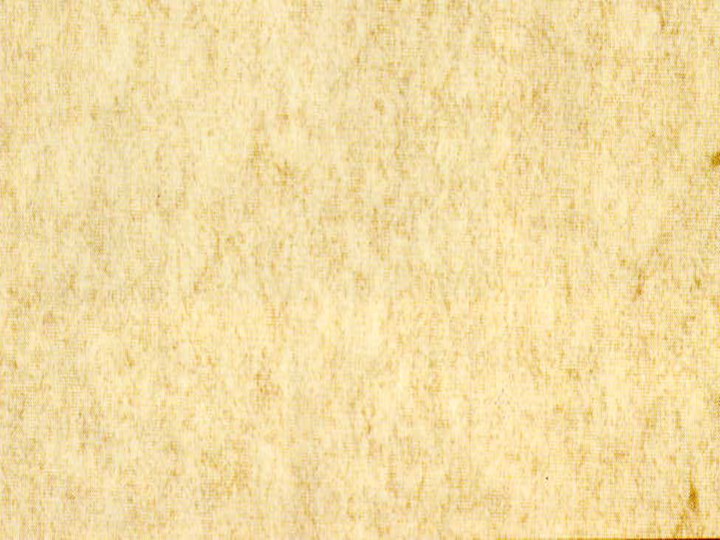 «Мой прадедушка – 
участник
 Великой Отечественной войны»
 






Ученицы 2 «Б» класса
Вирясова Елизавета Юрьевна
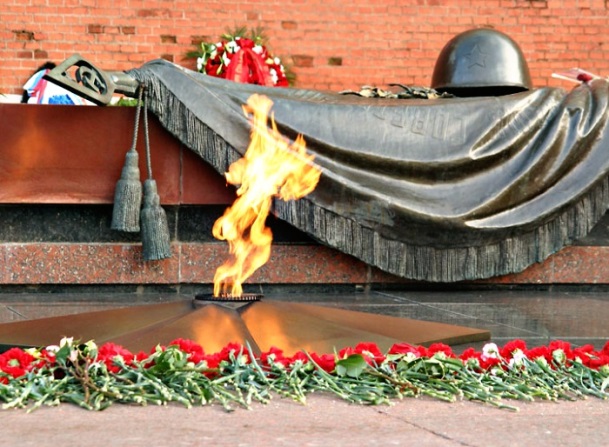 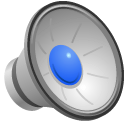 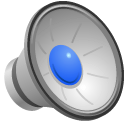 Эта война не обошла стороной и нашу семью! 
Мы все помним
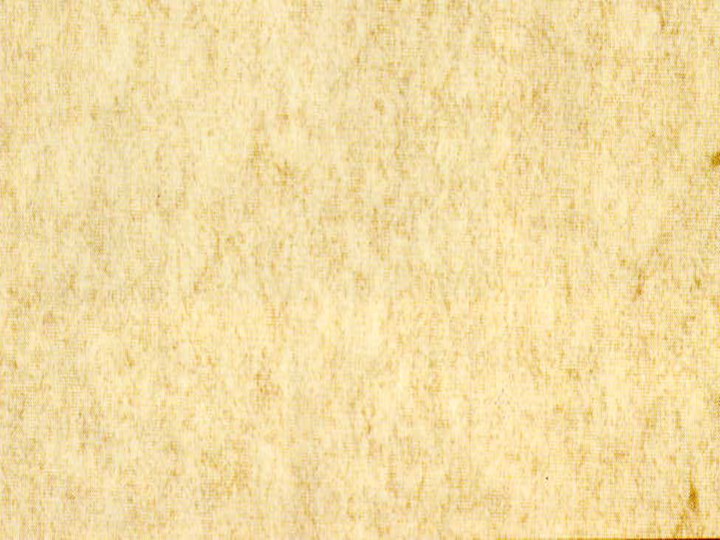 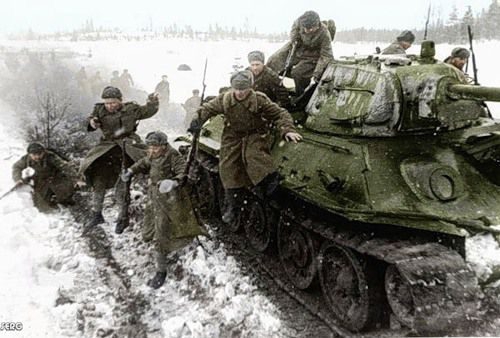 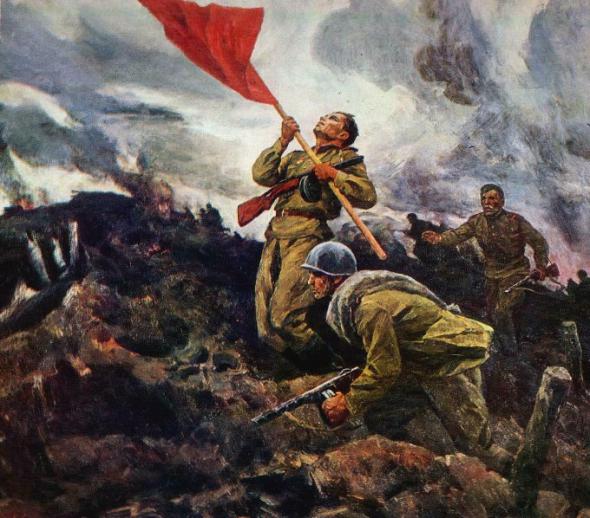 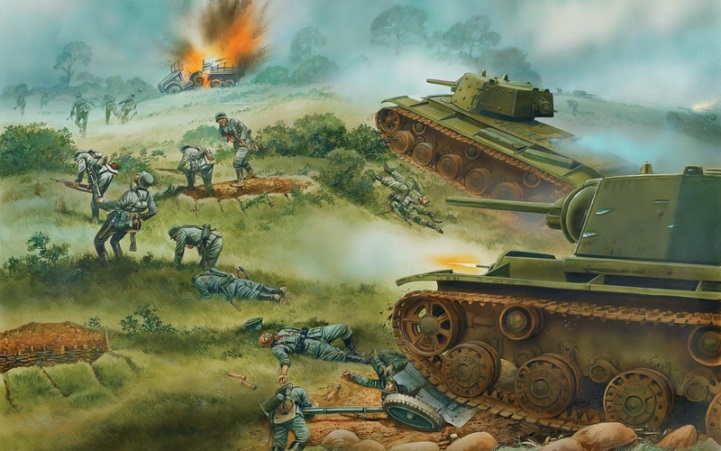 Вирясов Арсентий Федорович
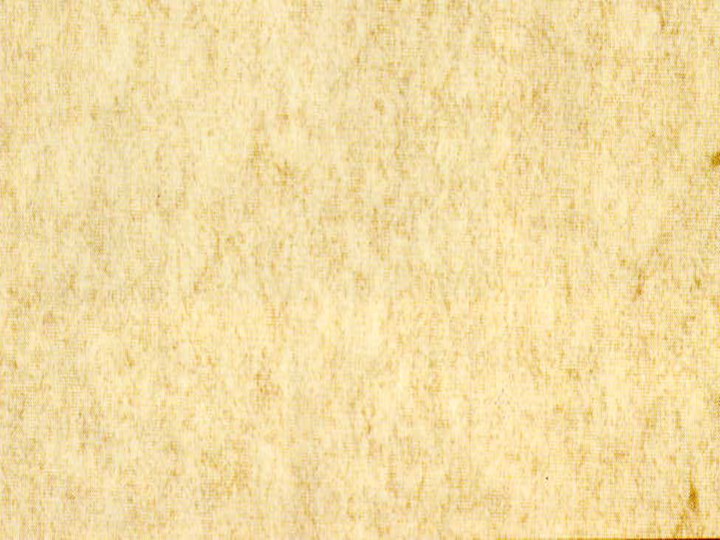 1914 г.р -.
-18.03.1945
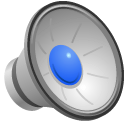 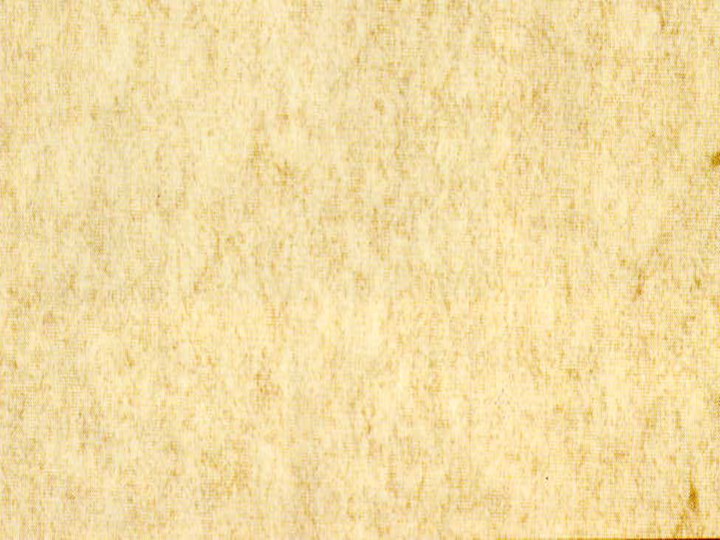 Медаль  «За отвагу», Орден «Слава 3-й Степени»
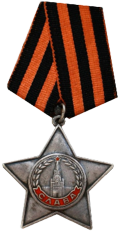 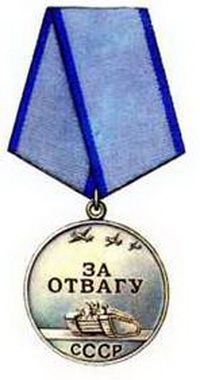 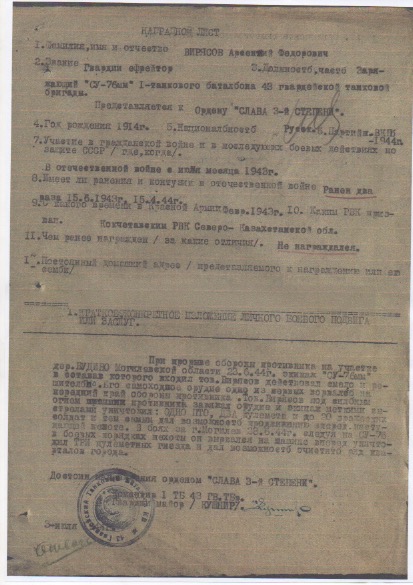 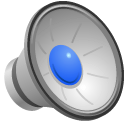 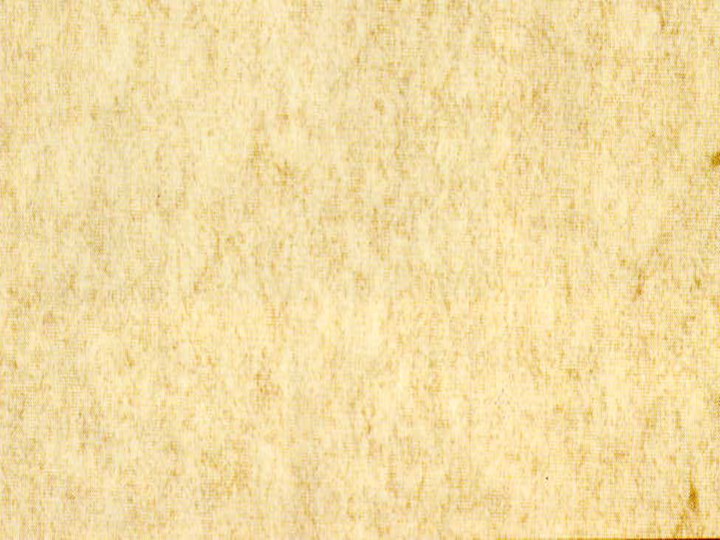 Орден Красной Звезды
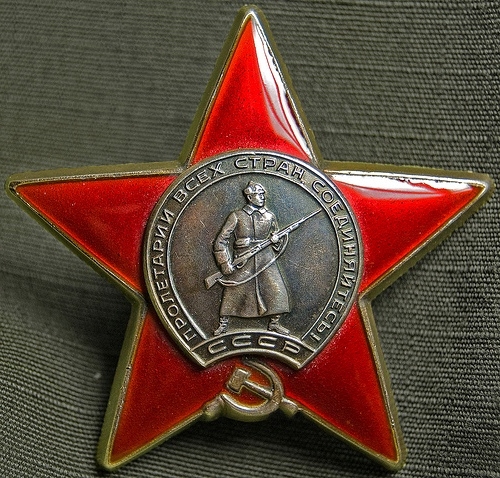 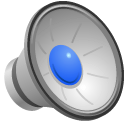 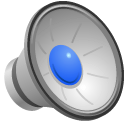 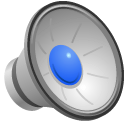 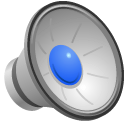 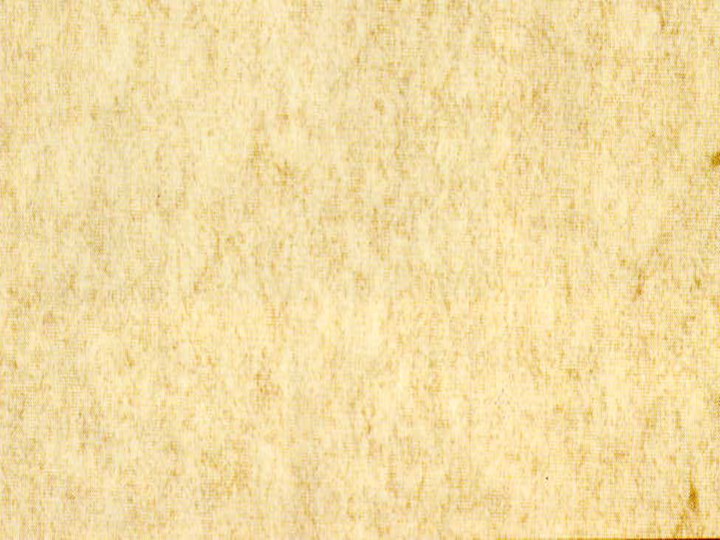 Его последняя боевая машина
ИСУ-122
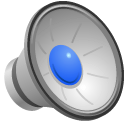 Взятие Брондербурга
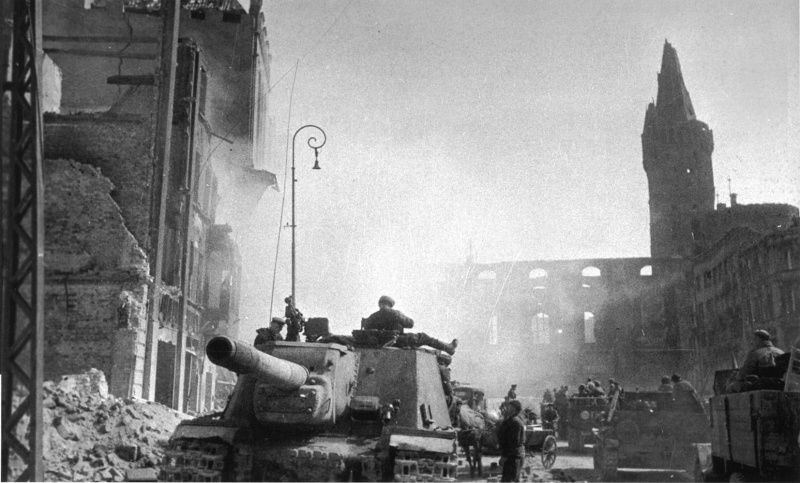 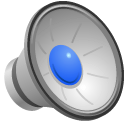 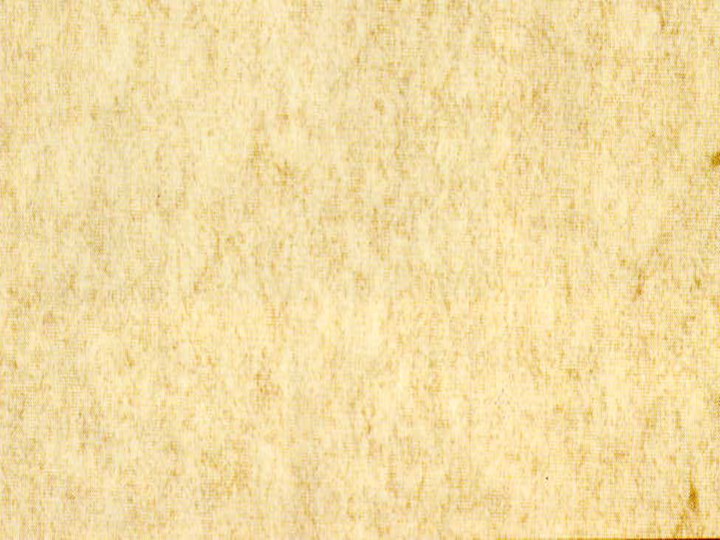 Правительственная награда Орден Отечественной войны II степени
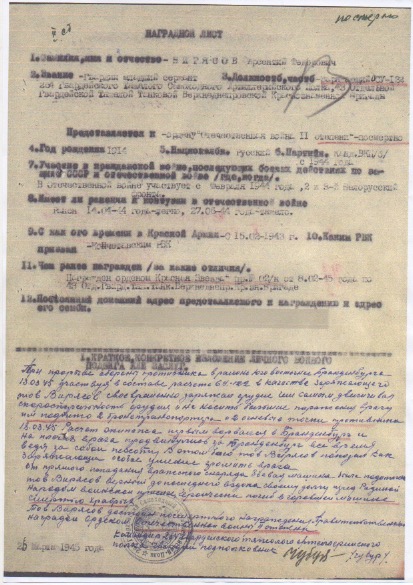 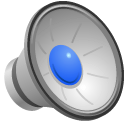 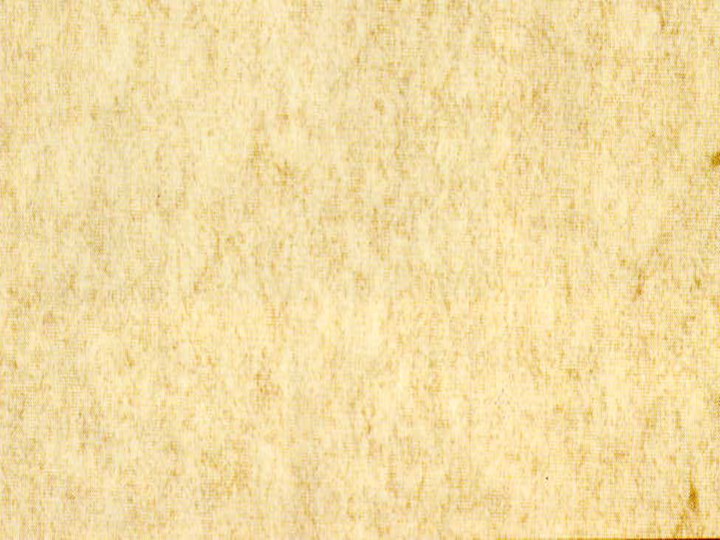 Список №19 безвозвратных потерь
43 отдельного Гвардейского 
Тяжелой Танковой Бригады
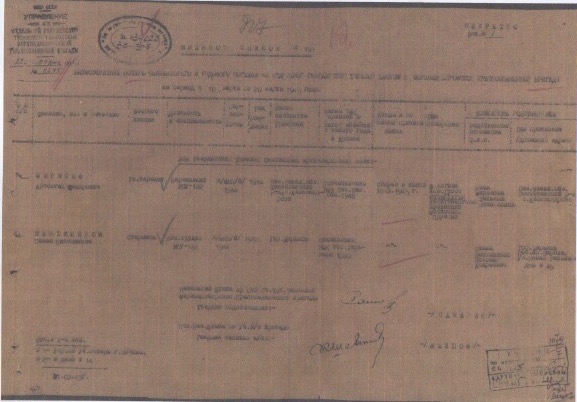 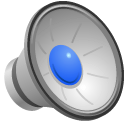 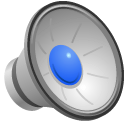 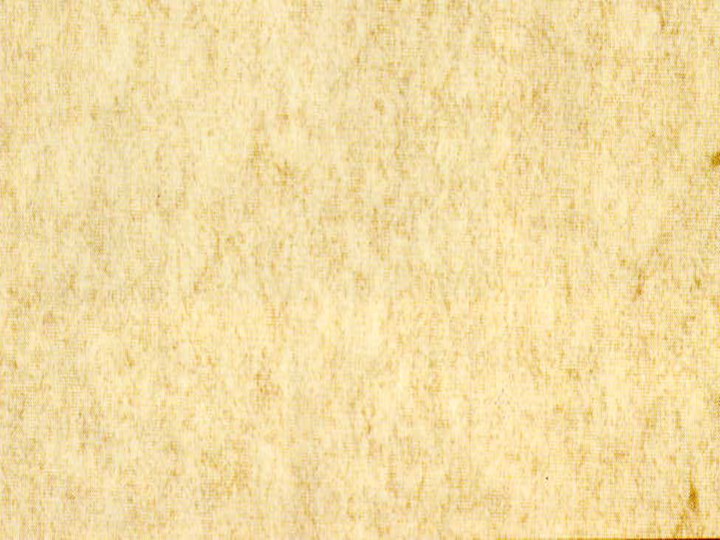 Вечная память!
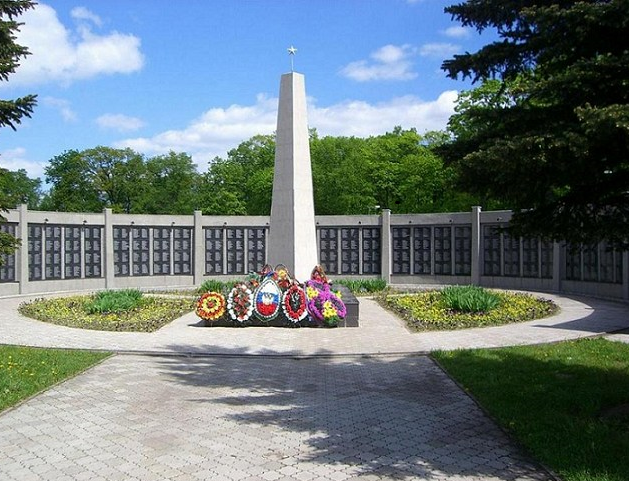 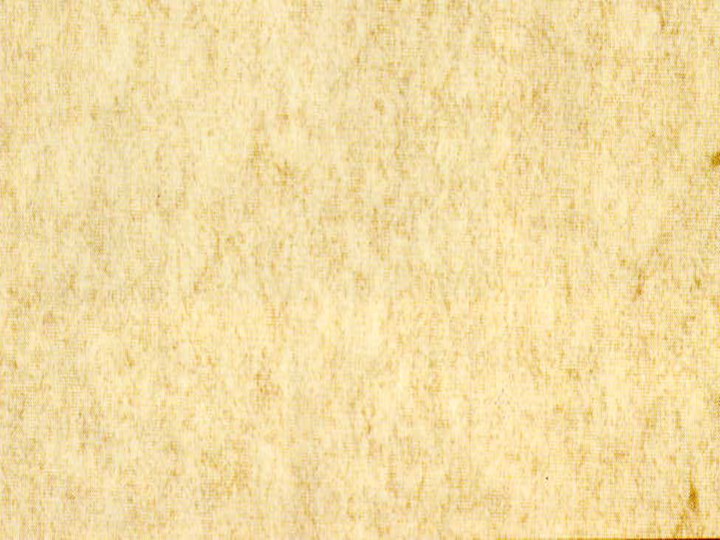 Заключение.
…Поклонимся великим тем годам,    Тем славным командирам и бойцам,    И маршалам страны, и рядовым,    Поклонимся и мёртвым, и живым –    Всем тем, кого забыть нельзя,    Поклонимся. Поклонимся, друзья.    Всем миром, всем народом, всей землей    Поклонимся за тот великий бой.    Поклонимся за каждый смертный бой…